Right to Refuse Litigation Update
August 9, 2023
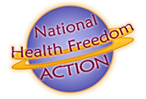 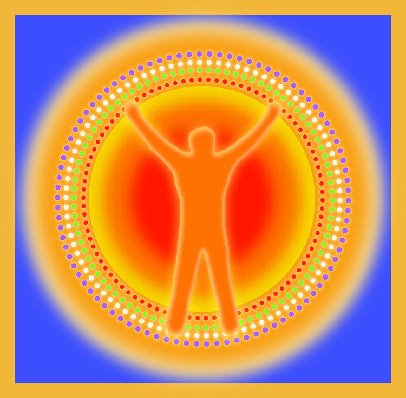 Steven O’Connor JDStaff Attorney
National Health Freedom Coalition
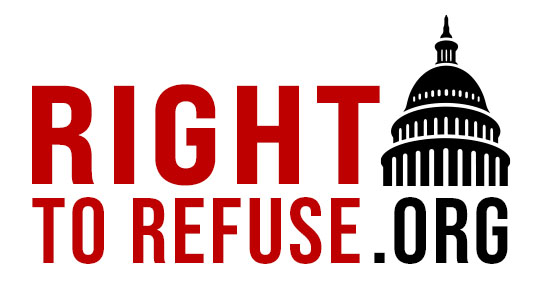 NHFC and NHFA
PMB 218,  2136 Ford Parkway,  St. Paul, MN  55116-1863
www.nationalhealthfreedom.org  
E-mail: info@nationalhealthfreedom.org
Missouri v. Biden US District Court Louisiana, June 4, 2023
Major First Amendment case: Biden officials banned from telling social media firms what to publish around issues including COVID-19 and our response. Government appealed, and 21 states filed amicus brief to overturn this decision. Case is currently pending before the U.S. Court of Appeals for the Fifth Circuit.
 
Anti-free speech states? Arizona, California Colorado, Connecticut, the District of Columbia, Delaware, Hawaii, Illinois, Maine, Massachusetts, Michigan, Minnesota, Nevada, New Jersey, New Mexico, New York, Oregon, Pennsylvania, Rhode Island, Vermont, and Wisconsin.
Manufacturing, Selling, Marketing or 
Making Health Claims of Homeopathic Remedies
Groff v. Dejoy US Supreme Court, June 29, 2023

Clarifies standard for how much hardship an employer has to show in order to justify declining religious accommodation. 

Involved a Christian postal delivery person who wanted Sundays off work.
Does this also apply to denial of religious vaccine exemptions? Most experts say yes but it is a bit complicated. 

Old standard was employer had to show “more than de minimus [very minor]” cost/hardship. Now have to show “substantial” cost/hardship. Major change in how courts will look at cases.
Dueling Opinions on Religious Exemptions: 
 
Bosarge v. Edney US District Court in Mississippi, April 18, 2023

Based on Mississippi’s Religious Freedom Restoration Act, the court ordered that since they accept medical exemptions, they must accept religious exemptions. One big factor is that the government admitted current law could not pass “strict scrutiny” standard.
We The Patriots USA v. Conn. Office of Early Childhood Dev. 
US Court of Appeals Second Circuit, August 4, 2023
Upheld Connecticut law that removed religious exemptions for K-12 vaccines while leaving a medical exemption.  
 
“Only one court -- state or federal, trial or appellate -- has ever found plausible a claim of a constitutional defect in a state's school vaccination mandate on account of the absence or repeal of a religious exemption. See Bosarge v. Edney….” 
“We decline to disturb this nearly unanimous consensus.”
“In Connecticut, vaccination mandates for schoolchildren date back to 1882, the same year the State began requiring attendance at school for children aged eight to fourteen.”
Dissent: “Although Connecticut asserts that this differing treatment between religious and secular exemptions was prompted by a substantial increase over recent years in the number of religious exemptions and an acute risk of an outbreak of disease, Connecticut fails to explain how forty-four states and the District of Columbia have maintained a religious exemption for mandatory student vaccinations without jeopardizing public health and safety.”  
 
We the Patriots USA attorney Norm Pattis indicated that they would seek rehearing with full court of appeal and then petition the US Supreme Court if needed. The religious exemption had been on books since 1959.
 
 
Connecticut has law similar to Religious Freedom Restoration Act.   
Connecticut passed its own version of the act before Congress, (PA 93-252 , An Act Concerning Religious Freedom). The act is very similar to the federal one, with only small differences in wording. For example, the state law speaks of “burden” and the federal law of “substantially burden.” We the Patriots’ judge does not address this key law?
State Police Association of Massachusetts Partial Win in Arbitration:

Association President Patrick McNamara tweeted a press release re Arbitration award: 

“Earlier today, I had the distinct honor and privilege of informing seven of our Troopers, who have been suspended without pay due to Executive Order 595, that they would be returning to work. This dispute began in October of 2021 when the Association filed a grievance on their behalf. Since then, the Association has been committed to making these members whole.”
Award holds that: 
The Department of State Police did not violate Article 7- Anti-Discrimination and Affirmative Action, Sections 1 and 2 when it denied the religious exemption requests of the 156 State Police Association of Massachusetts members. That portion of the grievance is denied. 

 
The Department of State Police did violate Article 7- Anti-Discrimination and Affirmative Action, Sections 1 and 2 when it denied the religious exemption requests of the eight State Police Association of Massachusetts members who DSP determined had a sincerely held religious objection, but then asserted it could not accommodate them because of undue hardship. That portion of the grievance is sustained.
Watts v. Austin (Department of Defense) US District Court, District of Columbia, Filed May 31, 2023 
CHD reports: 
 
24-year-old man dies from vaccine-induced myocarditis and family sues DoD which oversaw Operation Warp Speed. Alleged that DOD engaged in “willful misconduct” by Pfizer for allowing EUA product use after full approval for Comirnaty.
  
According to the complaint, the DOD “capitalized on a quintessential ‘bait and switch’ fraud,” using the fact that Comirnaty was FDA-approved to bolster its claims that the vaccine authorized for emergency use was “safe and effective,” in a move that intentionally misled millions of Americans.
 
Watts was a student at a community college in New York. School mandated COVID-19 vaccine. Watts waited until FDA “approved” Comirnaty. But he was administered the EUA Pfizer BioNTech COVID-19 vaccine.
The medical examiner ruled his cause of death to be “complications of COVID-19 vaccine-related myocarditis.” His death certificate also listed COVID-19 vaccine-related myocarditis as the sole immediate cause of death.
 
The only exception to PREP Act immunity is if a countermeasure-related injury is caused by “willful misconduct” by a covered person or entity.
 
 Drugs fully approved by the FDA must be found to be “safe, pure, and potent,” but EUA drugs are held to a lower standard — they are required only to demonstrate that they “may be effective,” according to the FDA
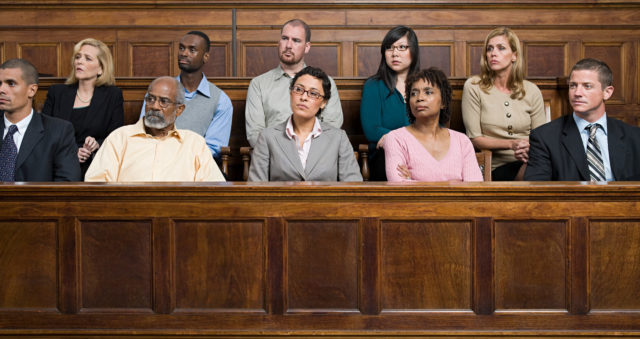